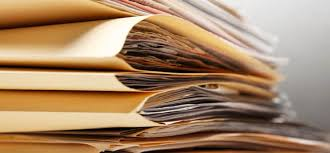 Consultation écrite sur le Règlement numéro 456-2 remplaçant l’assemblée publique de consultation
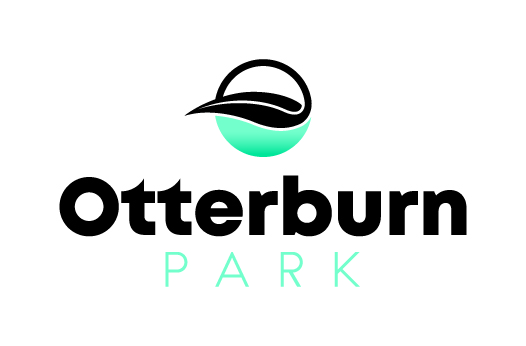 Titre du règlement

Le présent Règlement s'intitule Règlement numéro 456-2 modifiant le règlement numéro 456 concernant les ententes relatives aux travaux municipaux sur le territoire de la ville d’Otterburn Park afin d’abroger l’article 10b), de remplacer l’article 10c) et à l’annexe B, d’abroger les articles 4.4 et 4.5 et de remplacer l’article 4.7 paragraphe 1.
Consultation écrite sur le Règlement  numéro 456-2 remplaçant l’assemblée publique de consultation
En vertu de la Loi sur l’aménagement et l’urbanisme (R.L.R.Q., c. A-19.1), le conseil peut, par règlement, assujettir la délivrance d’un permis de construction ou de lotissement ou d’un certificat d’autorisation ou d’occupation à la conclusion d'une entente entre le requérant et la Ville portant sur la réalisation de travaux relatifs aux infrastructures et aux équipements municipaux et sur la prise en charge ou le partage des coûts relatifs à ces travaux.
Lors de la séance ordinaire tenue le 19 octobre 2020, le conseil municipal a adopté un avis de motion et le projet de Règlement numéro 456-2. 
En zone rouge (palier 4 - alerte maximale), l’arrêté 2020-074 du 2 octobre 2020 prévoit que toute procédure autre que référendaire qui fait partie du processus décisionnel d’un organisme municipal et qui implique le déplacement ou le rassemblement de citoyens doit être remplacée par une consultation écrite laquelle doit être annoncée au préalable par un avis public et dure au moins 15 jours.
Article 10b) 
« Un cautionnement d’exécution, ainsi qu’un cautionnement garantissant le parfait paiement de la main d’œuvre, des fournisseurs de matériaux et de leurs sous-traitants, tous deux (2) émis par une institution dûment autorisée à se porter caution dans la province de Québec. 
Ces cautionnements d’une valeur égale à cinquante pour cent (50 %) du coût des travaux municipaux restent en vigueur jusqu’à l’acceptation finale et définitive des travaux; »
Article 3ABROGATION DE L’ARTICLE 10B)
Commentaires :  
À l’article 10a), le requérant offre déjà une lettre de garantie bancaire irrévocable couvrant le coût total des travaux.  L’obligation de présenter également un cautionnement d’exécution avait pour effet de doubler les formes de garanties sur le projet.
 
Le retrait du cautionnement n’a donc pas pour effet de réduire la capacité de la Ville à assurer la bonne exécution du travail autorisé par l’entente puisque la garantie bancaire couvre déjà la totalité des travaux.
Article 4MODIFICATION DE L’ARTICLE 10c)
Commentaires :  
Le texte est majoritairement conservé, seul le pourcentage a été réduit passant de dix pour cent (10 %) à six pour cent (6 %).
Article 4.4 de l’annexe B du Règlement numéro 456
« Un cautionnement d’exécution fourni par l’entrepreneur chargé d’exécuter les travaux et émis par une institution dûment autorisée à se porter caution dans la province du Québec, conjointement à la VILLE et au REQUÉRANT pour une valeur égale à cinquante pour cent (50 %) du coût total des travaux de la phase I, de la phase II et de la phase III »
Article 5Abrogation de l’article 4.4 de l’annexe B
Commentaires :  

L’article 10b) a été abrogé à l’article 3 du présent Règlement (456-2). 

En conséquence, toute les mentions  au cautionnent d’exécution ou au cautionnement de paiement de la main-d'œuvre ont été retiré de l’annexe B.
Article 4.5 de l’annexe B du Règlement numéro 456
« Un cautionnement de paiement de la main-d’œuvre et des matériaux fourni par l’entrepreneur chargé d’exécuter les travaux et émis par une institution dûment autorisée à se porter caution dans la province du Québec, conjointement à la VILLE et au REQUÉRANT pour une valeur égale à cinquante pour cent (50 %) du coût total des travaux de l’étape I, de l’étape II et de l’étape III ; »
Article 7Abrogation de l’article 4.5 de l’annexe B
Commentaires :  

L’article 10b) a été abrogé à l’article 3 du présent Règlement (456-2). 

En conséquence, toute les mentions  au cautionnent d’exécution ou au cautionnement de paiement de la main-d'œuvre ont été retiré de l’annexe B.
Article 7Modification de l’article 4.7 paragraphe 1
Commentaires :  
Le pourcentage à l’article 10c) a été réduit à 6% à l’article 4 du présent Règlement (456-2). Le texte de l’annexe B a donc été modifié en conséquence.
Toute personne intéressée peut transmettre ses commentaires par écrit à la Ville concernant ce projet de règlement : 
Par courriel à l’adresse électronique suivante : greffier@opark.ca ;
Par la poste à l’adresse suivante : 
Services des affaires juridiques et du greffe601, chemin Ozias-Leduc, 
Otterburn Park (Québec) J3H2M6;
Par écrit dans la chute à courrier de l’hôtel de ville (lettre dans une enveloppe cachetée).
Tout commentaire doit être reçu dans les délais consentis dans l’avis accompagnant de document.
Commentaires
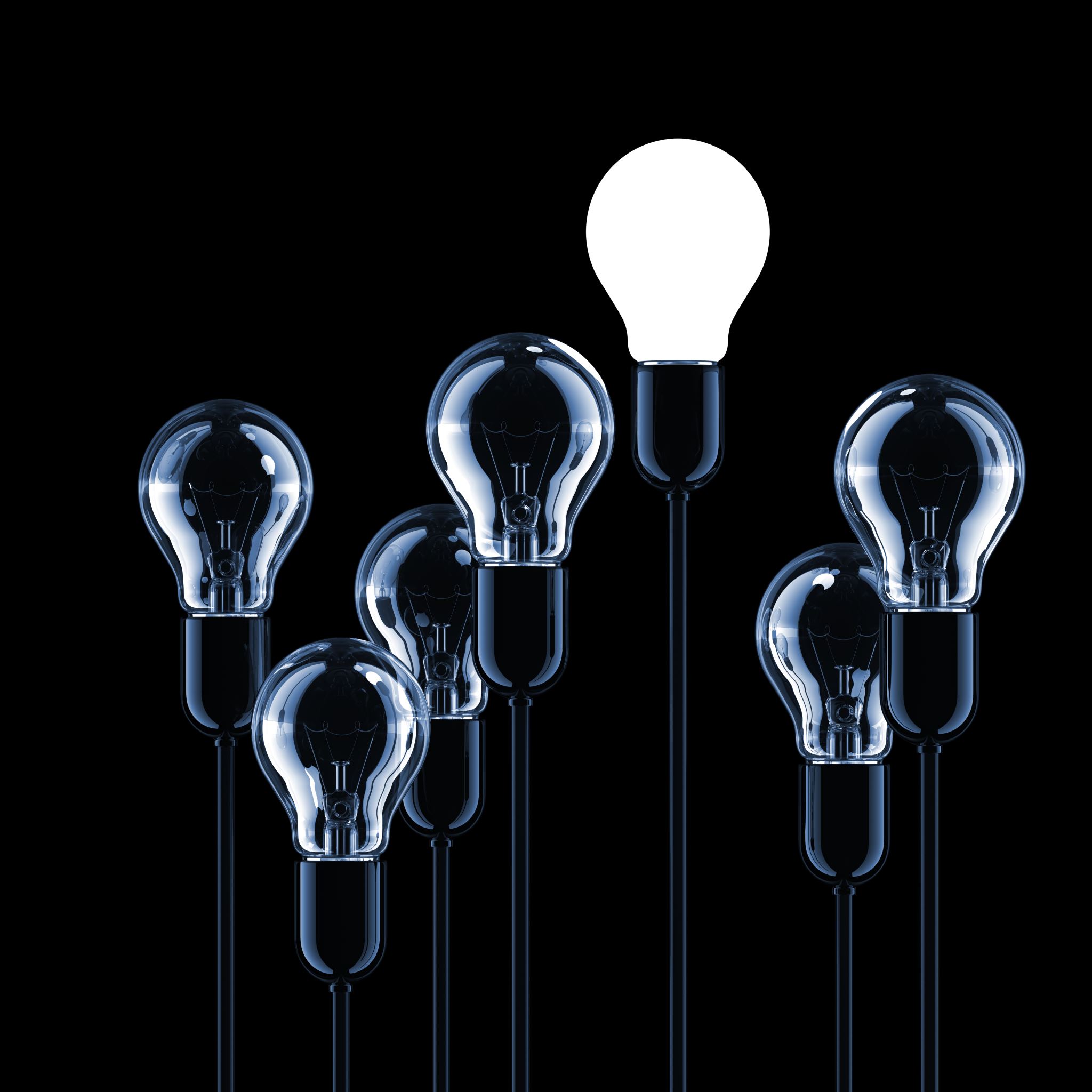 Merci de votre attention
Pour plus d’informations concernant ce projet de modification règlementaire, veuillez contacter le Service de l’urbanisme au 450 536 0303 poste 293